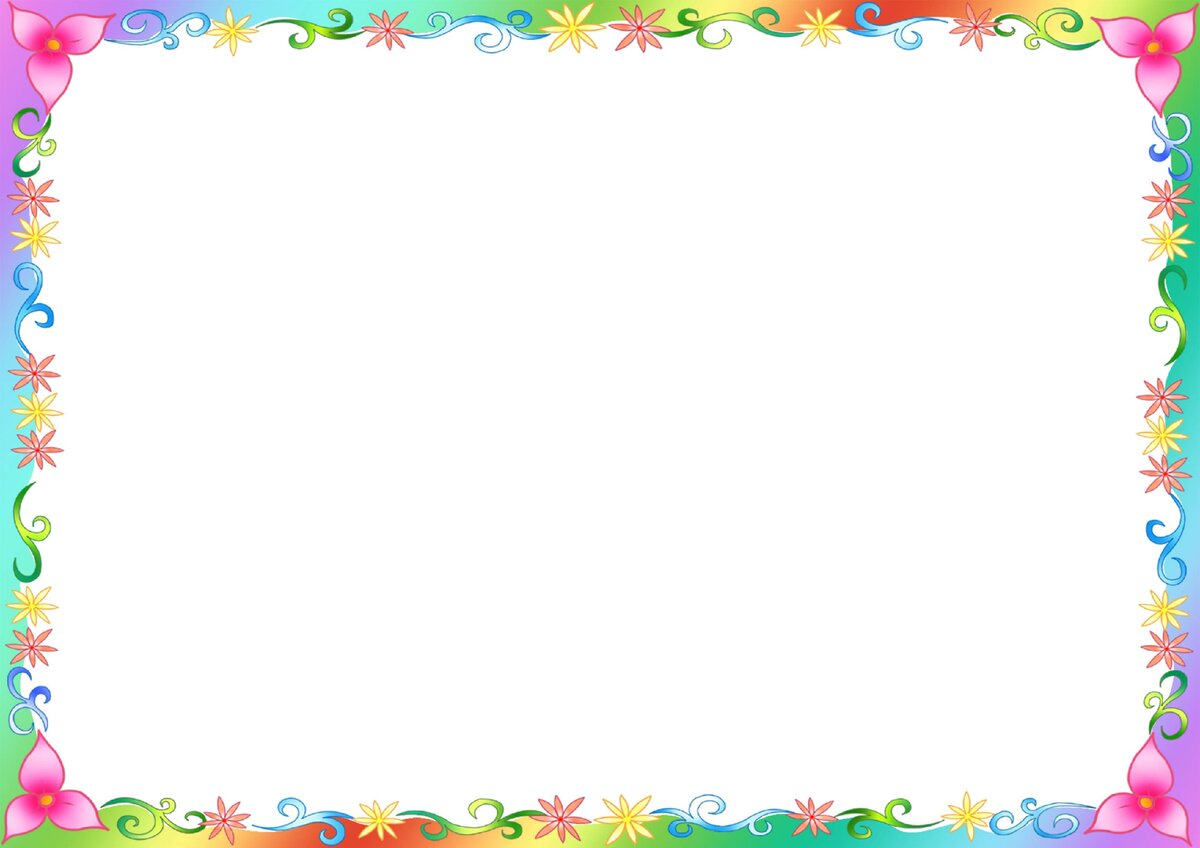 Знакомство с буквой
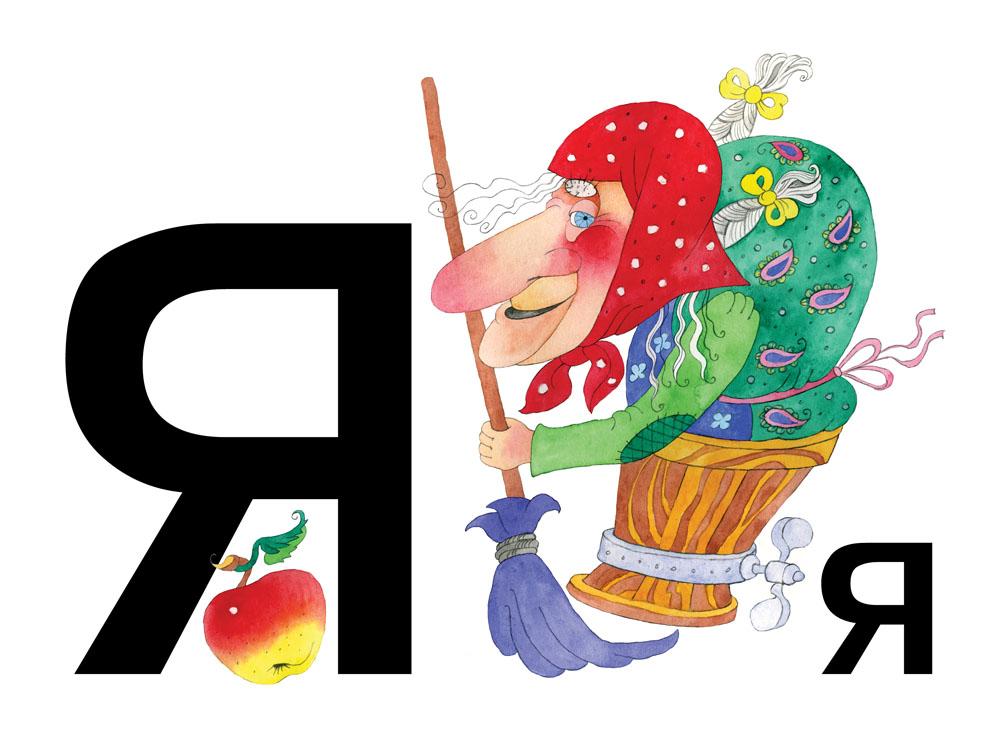 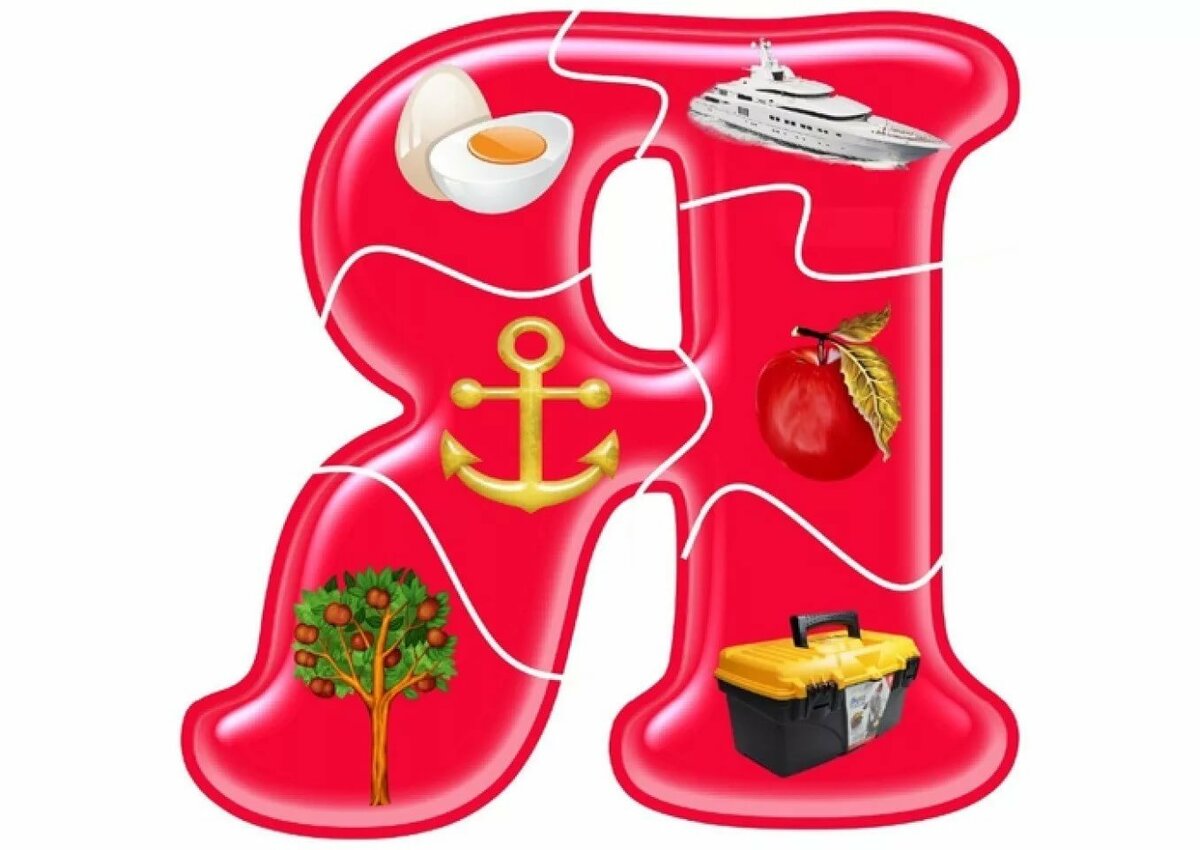 Подготовила: 
воспитатель 1 квалификационной категории Лосева И.В.
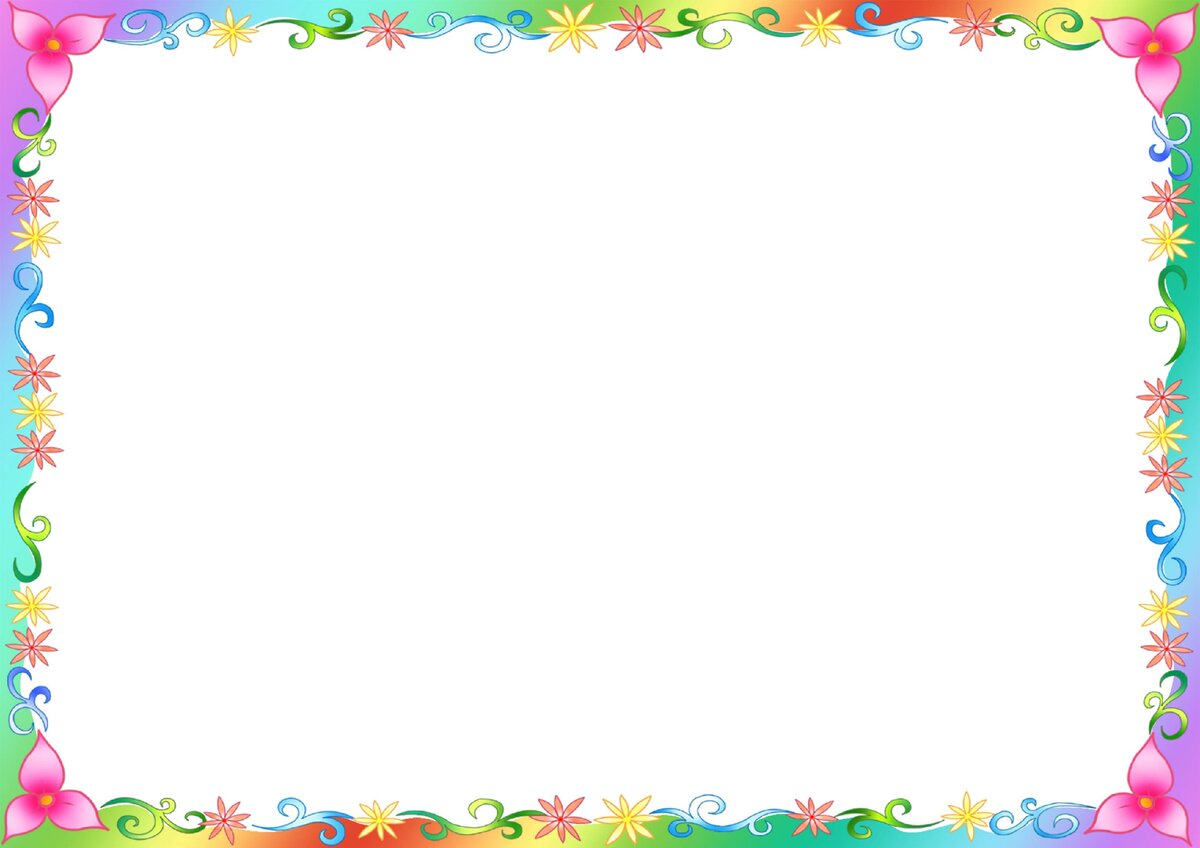 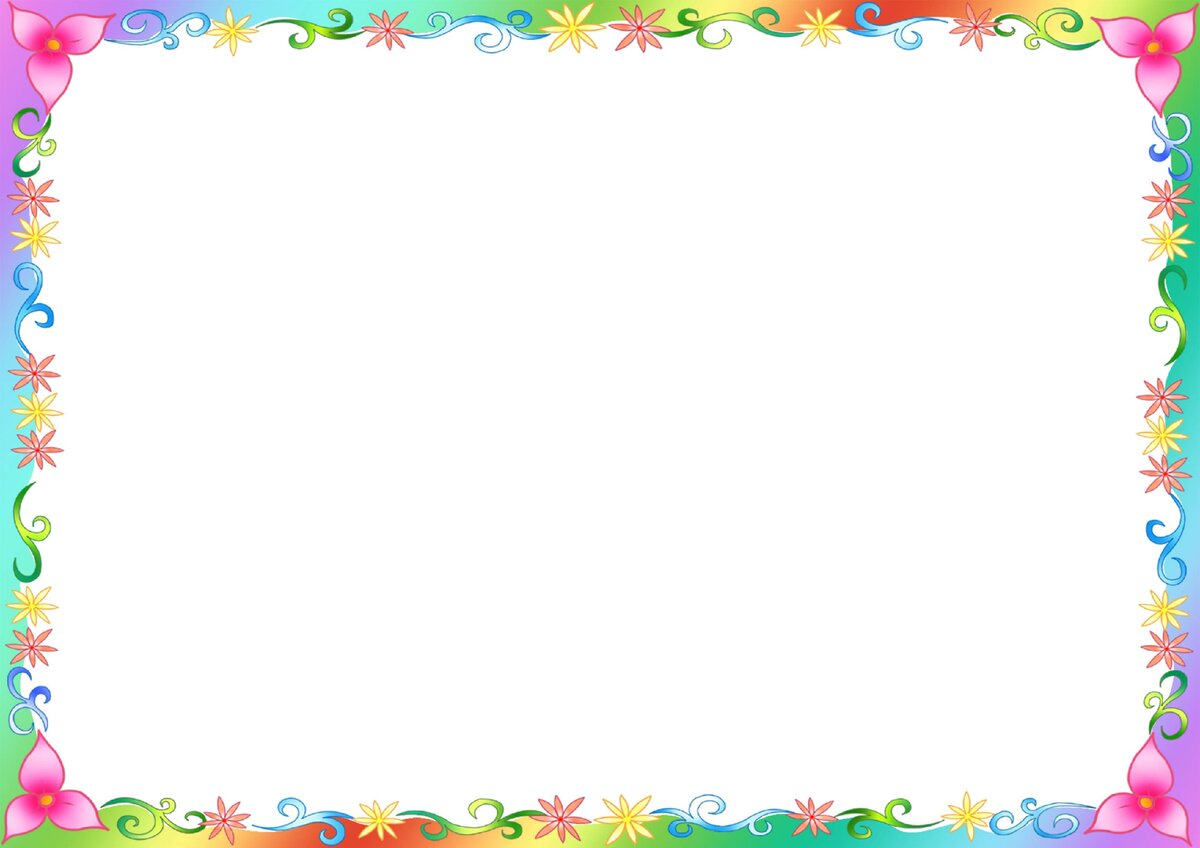 Задачи:
Ознакомление   с буквой   Яя.
Формирование навыка чтения слогов, слов и предложений с новой буквой Яя.
Формирование умения читать и писать слова с  «Я».
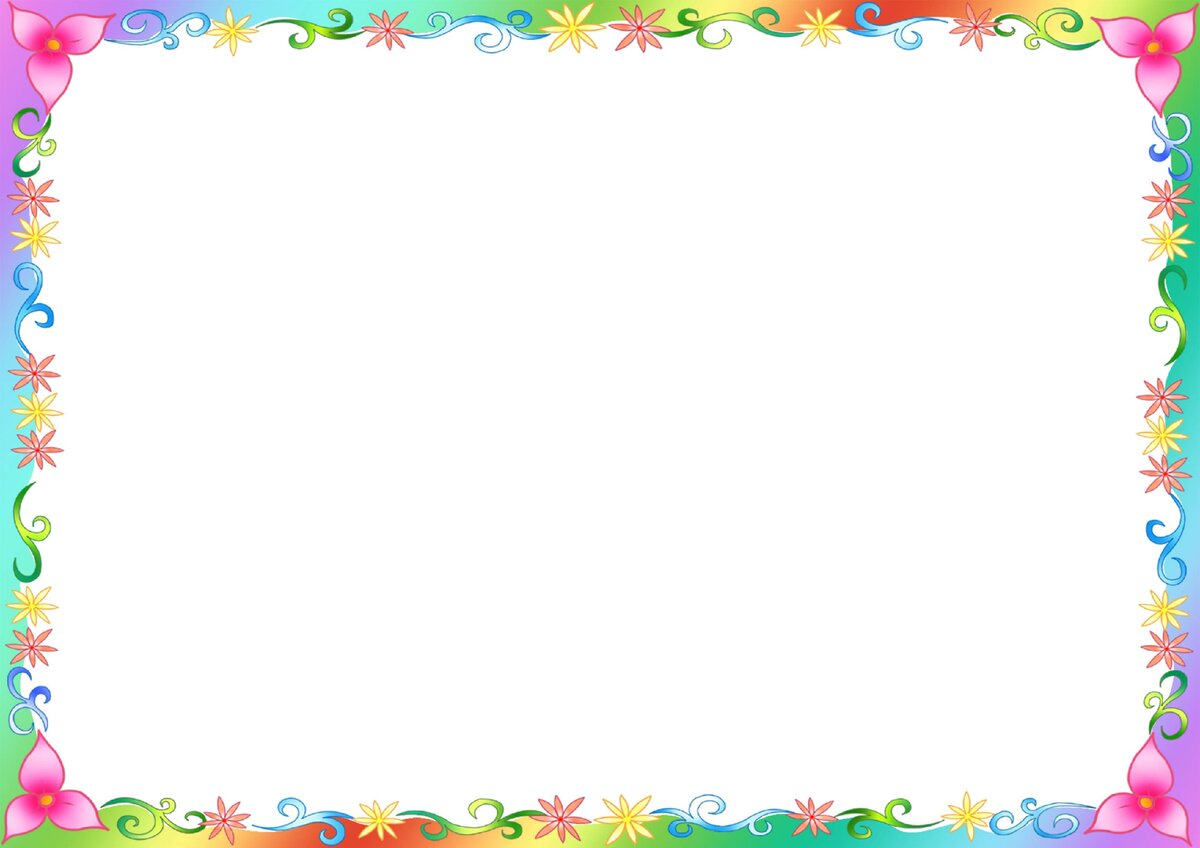 Кто позвал меня сюда, называя  букву  Я ?
А все потому, что зовут меня  Баба – Яга.

«Баба-Яга взяла выходной.Быть надоело ей  злюкой.Хочется  ей поиграть с ребятней  - в БУКВЫ.»

Но, прежде чем мы начнем играть , приглашу-ка я  свою старую знакомую тетушку Сову. Она поможет мне открыть для вас новую букву.

Для начала предлагаю посмотреть  небольшое «выступление»  тетушки Совы, оно займет не больше  5 минут.    После чего  мы с тобой поиграем.

Чтобы услышать тетушку Сову, нажми сюда - https://www.youtube.com/watch?v=ARCka0t-kUo
(урок-мультфильм – 5 минут, затем надо вернуться к презентации)
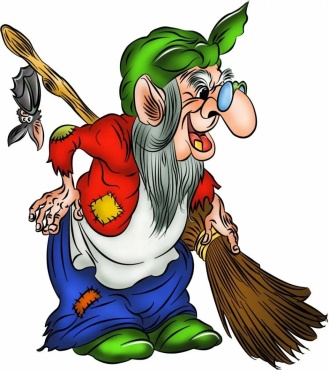 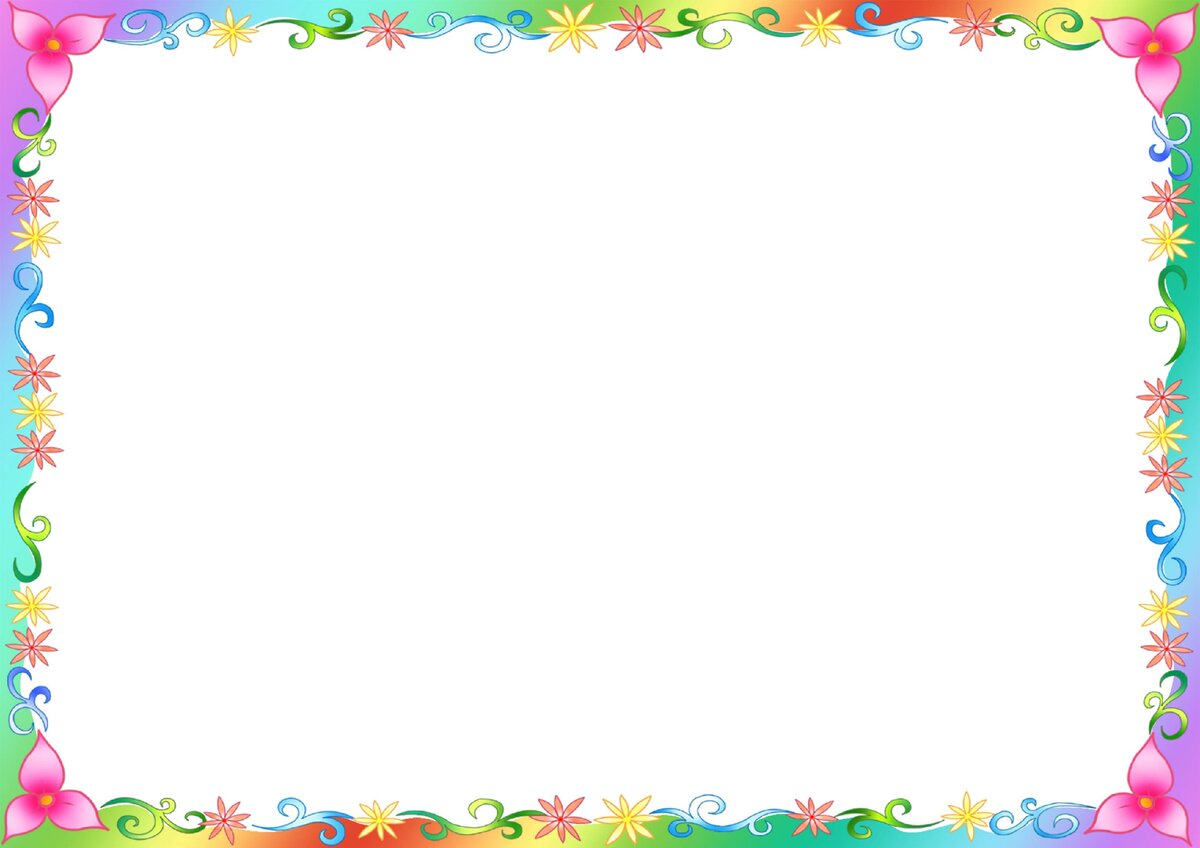 Если ты , мой касатик, внимательно все  прослушал, то ответь:

О какой букве сегодня шла речь?  Совершенно верно,  о букве   Я.

Буква «Я» ! Ты забияка!
Явишься – и станешь «якать»:
Я яркая, я ясная!
Какая я прекрасная!
Голова моя – большая,
Спинка стройная, прямая!
Ножку  в сторону отставлю – 
Любоваться всех заставлю!

Какая эта буква гласная или согласная?  Правильно, буква Я   гласная.
Какие слова, начинающиеся  на букву  Я, ты запомнил из урока тетушки Совы? Перечисли.
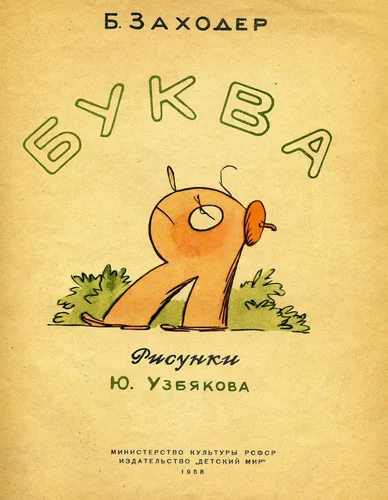 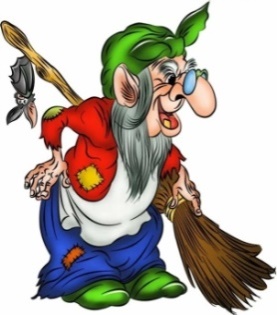 Придумай и назови слова, начинающиеся на букву Я.
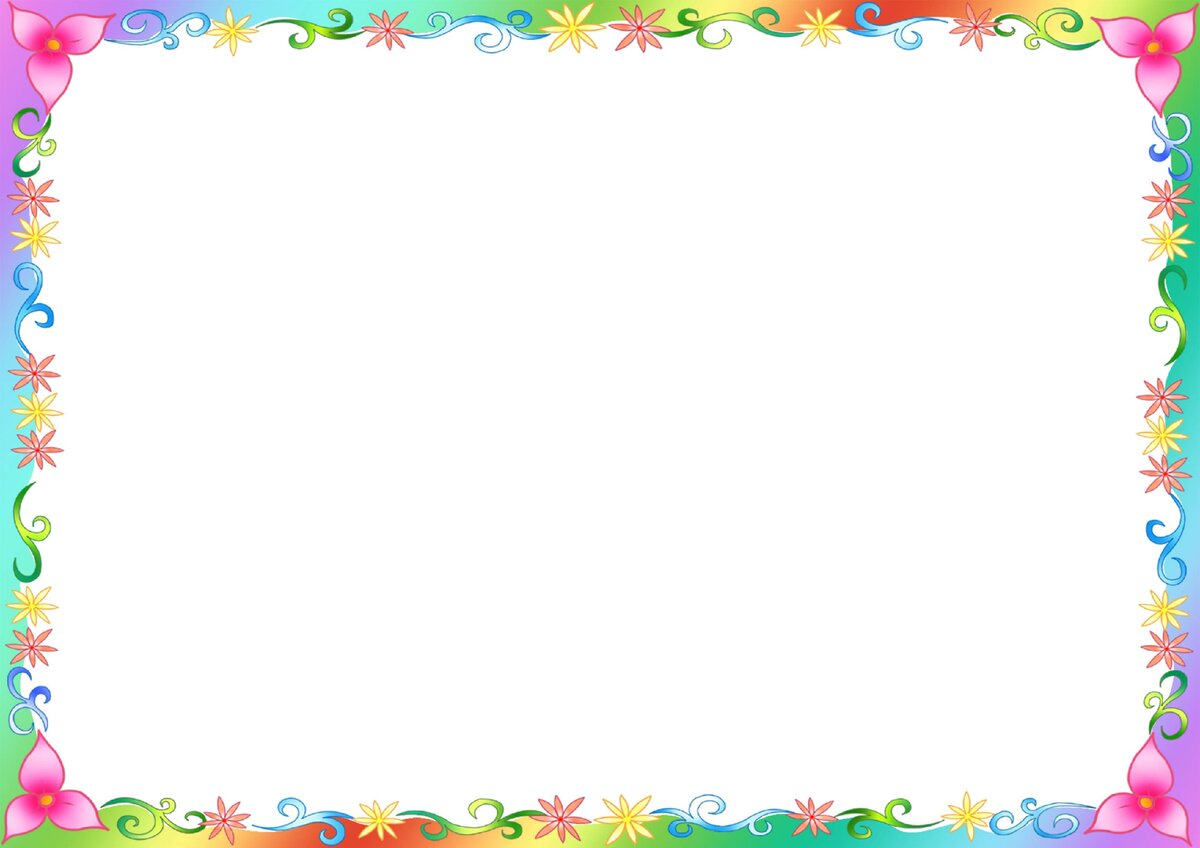 Всем на свете буква «Я»Доложить готова:— А вы знаете, кто я.Я не только буква «Я» —БУКВА,СЛОГИ Слово!
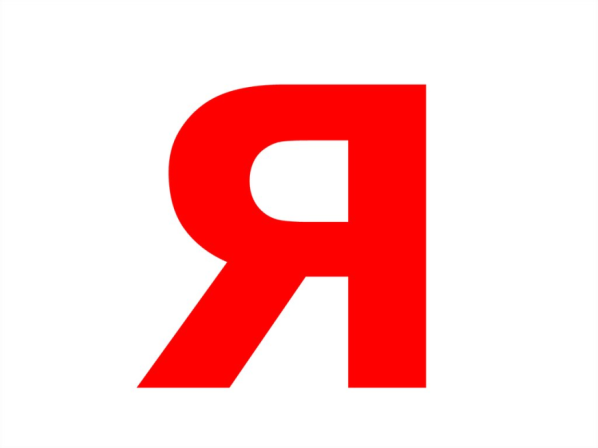 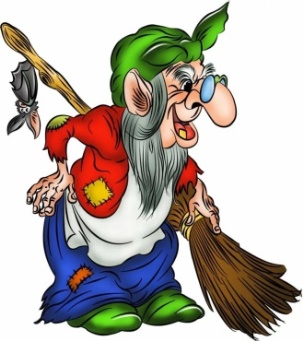 Игра 1:  «Найди букву Я» 
Сколько раз буква Я здесь повторяется? Посчитай и скажи.
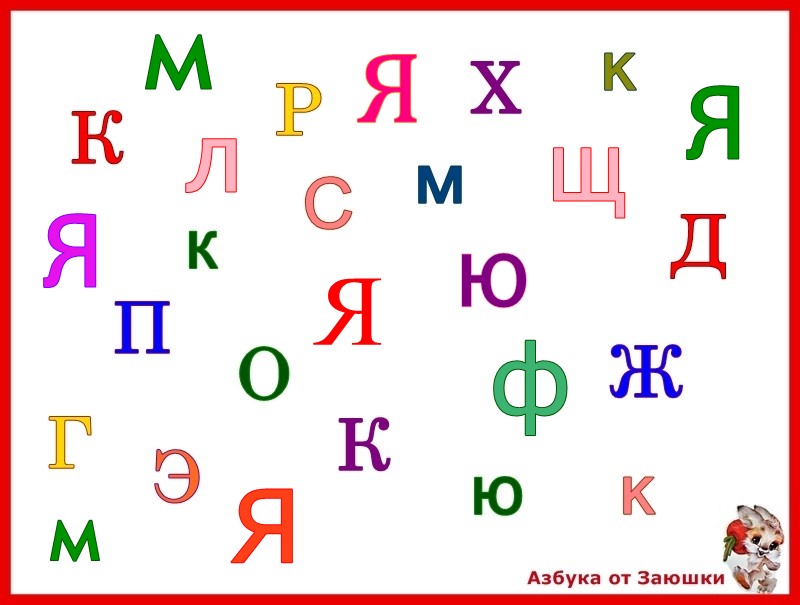 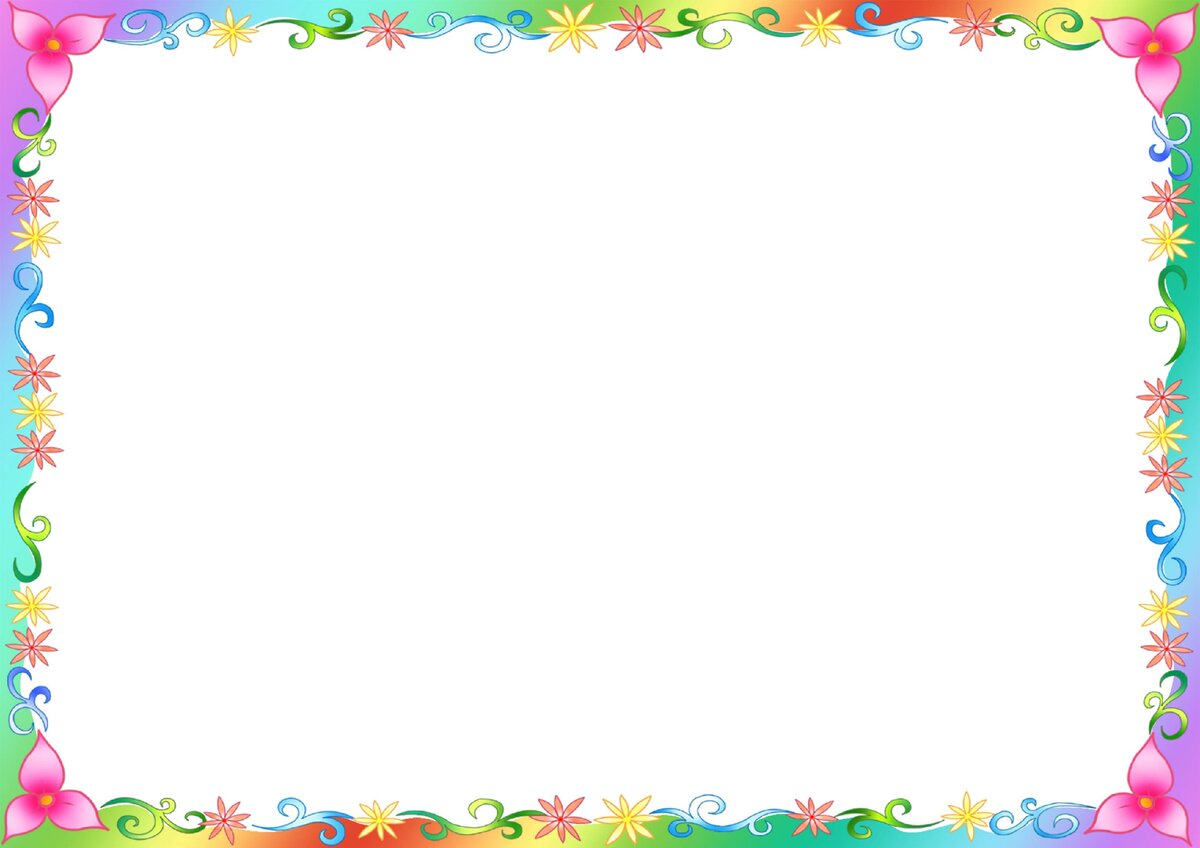 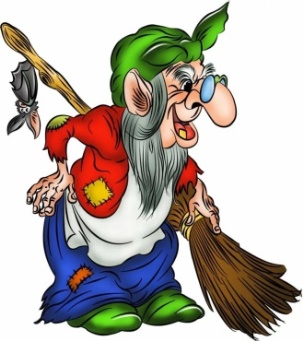 Игра 2: «Найди букву Я в словах»
В начале  назови слова, в которых буква Я стоит первая;  потом слова, в которых буква Я – в середине слова и наконец слова, в которых буква Я – последняя.
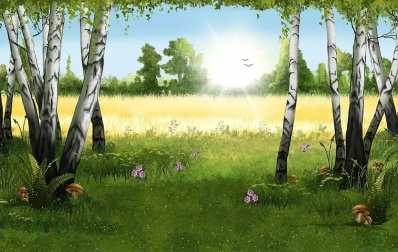 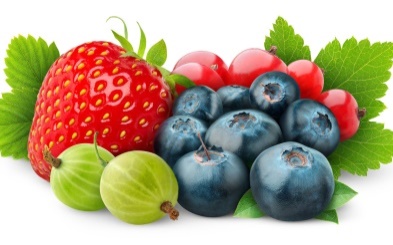 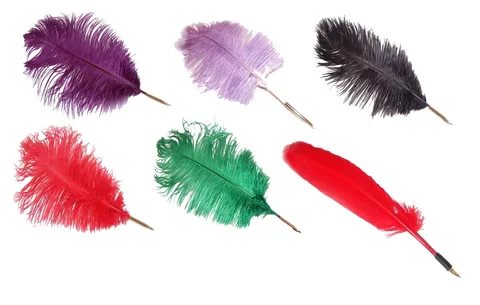 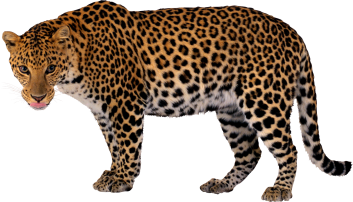 перья
поляна
ягуар
ягоды
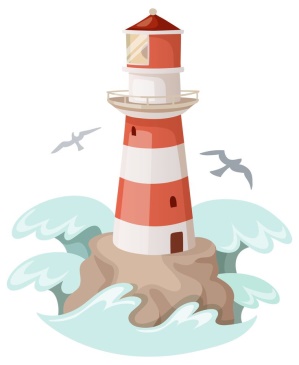 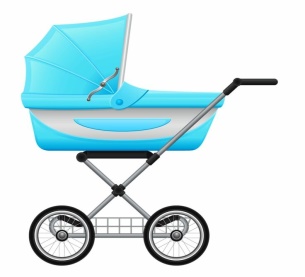 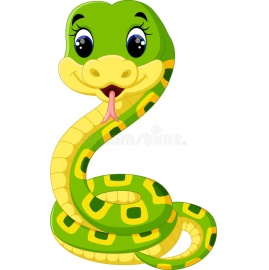 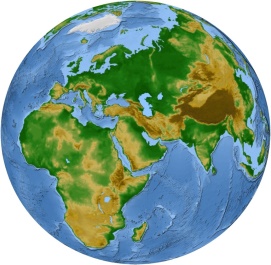 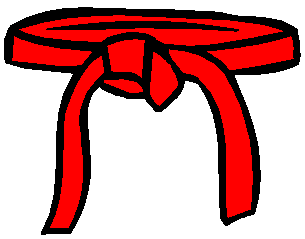 коляска
пояс
земля
змея
маяк
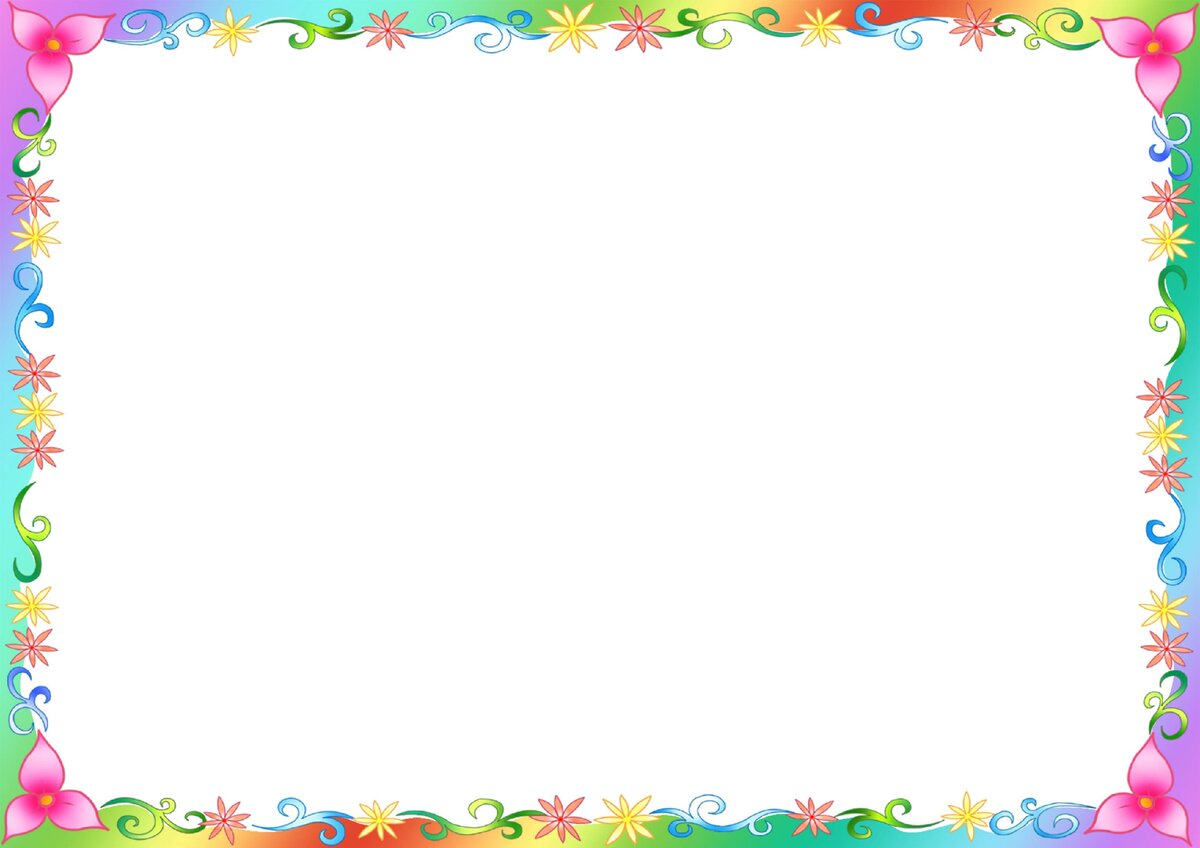 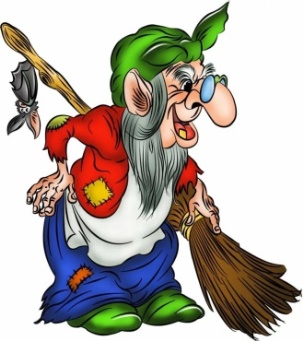 Игра 3: «Прочитай  слоги с буквой Я»
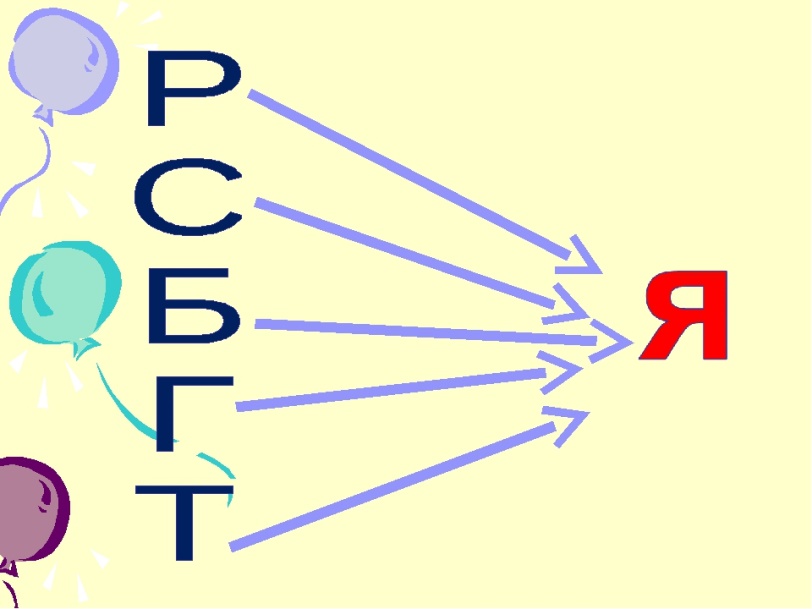 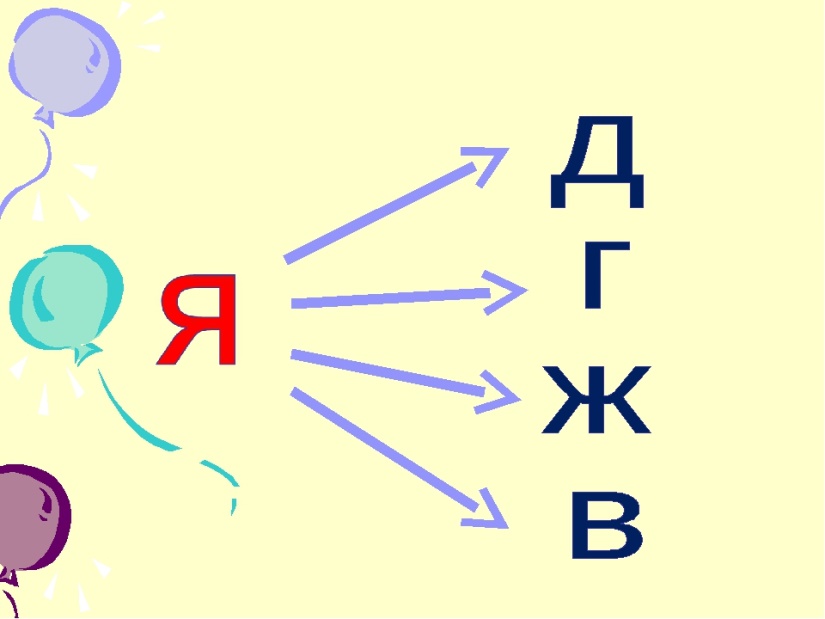 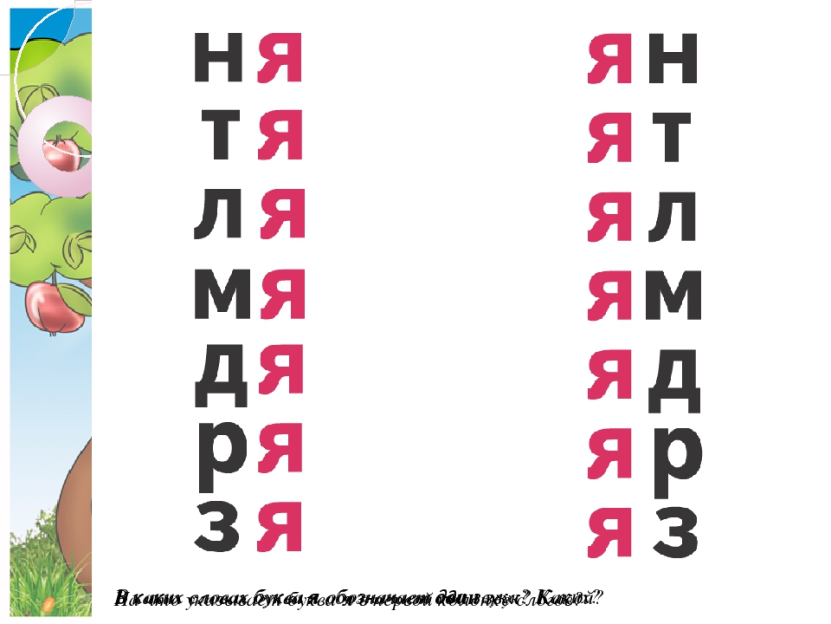 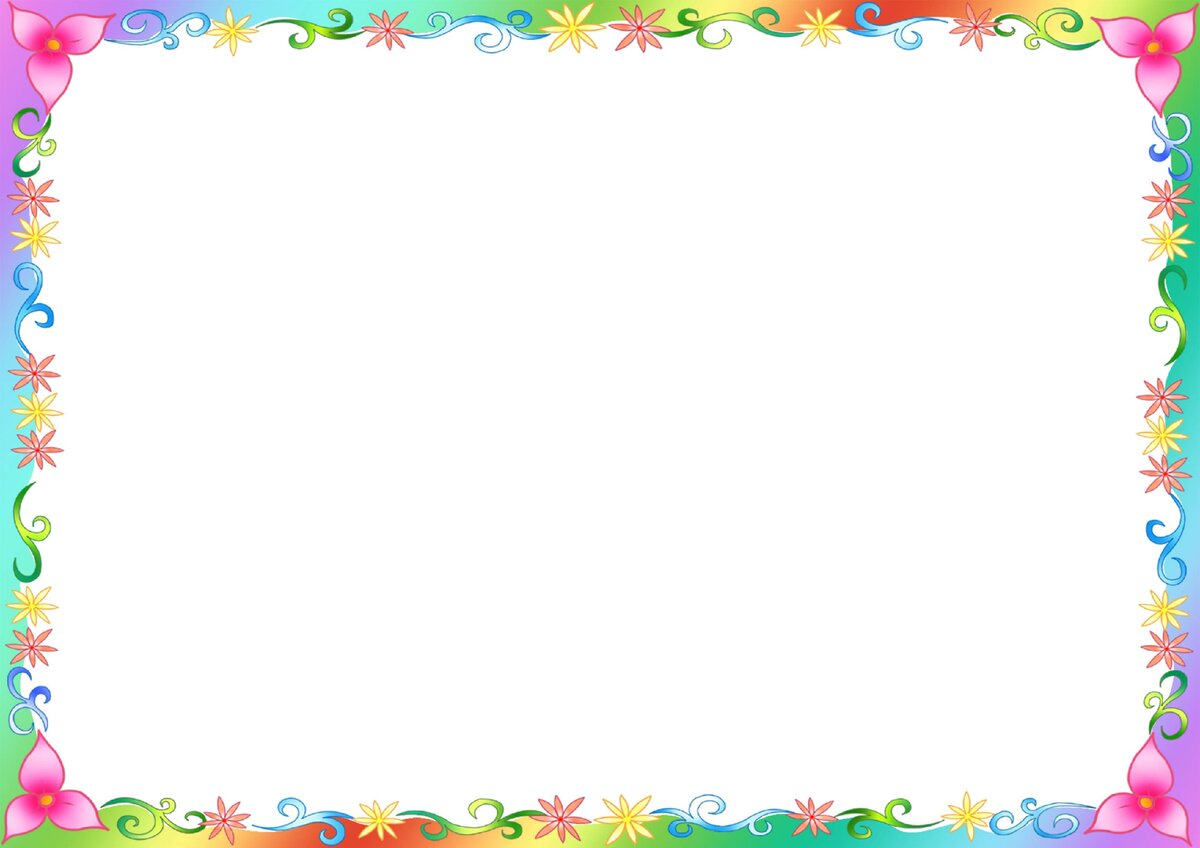 Игра 4: «Составь  слово  из букв» 
Составь слова и назови количество слогов в каждом слове .
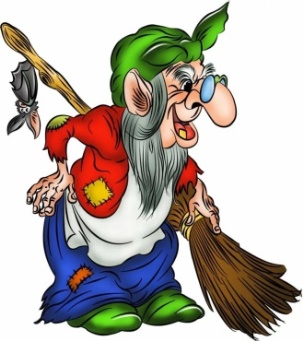 а м я
ж п л я
о г я а д
к я
                                                                                                        (Ответы:                                                   )
як, я-го-да, пляж, я-ма
Игра 5: « Я  -  слово»  - выбери из столбика подходящие слова ,  составь предложения  и прочитай
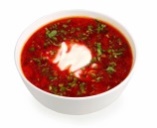 Я хочу  читать  ________ .


Я  прыгаю через _______ .


Я кушаю  _________ .


Я пью ________ .
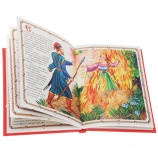 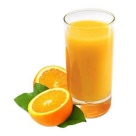 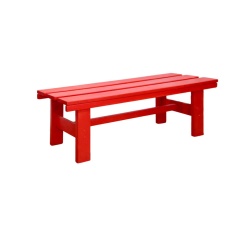 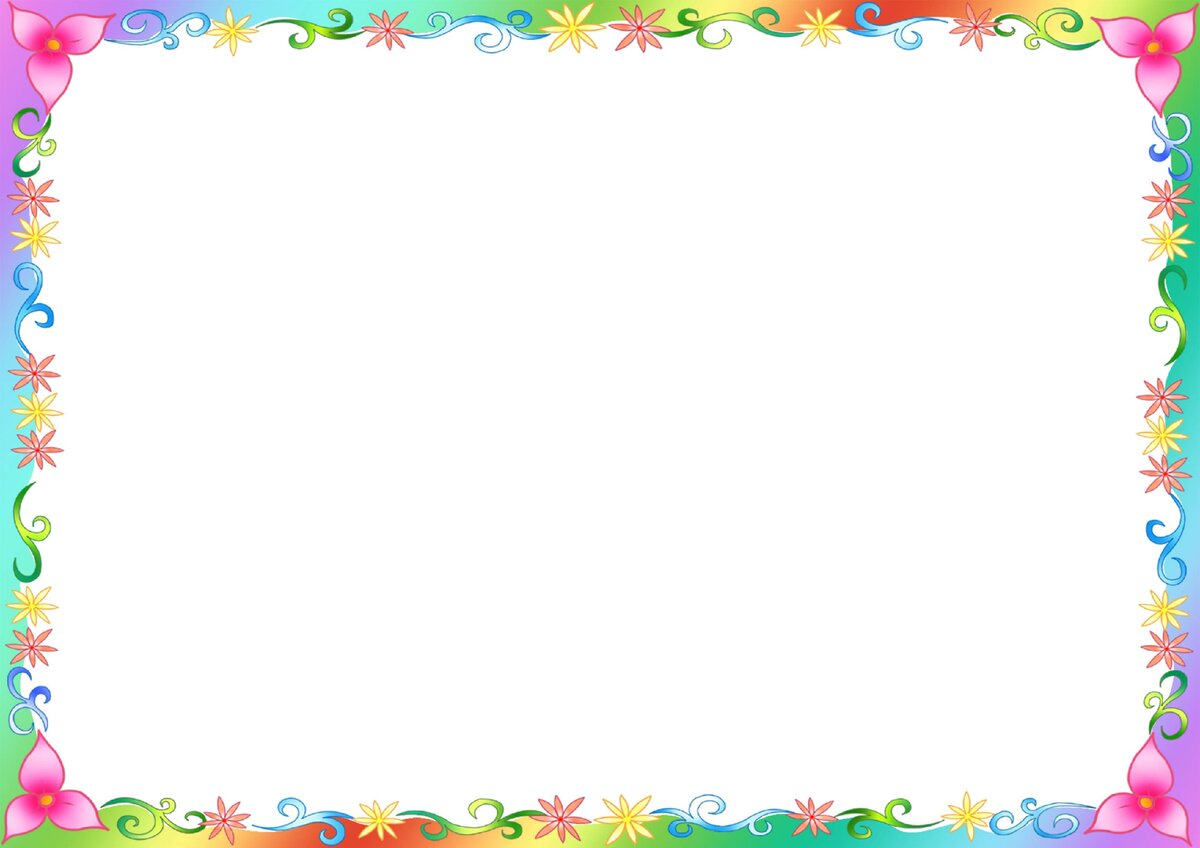 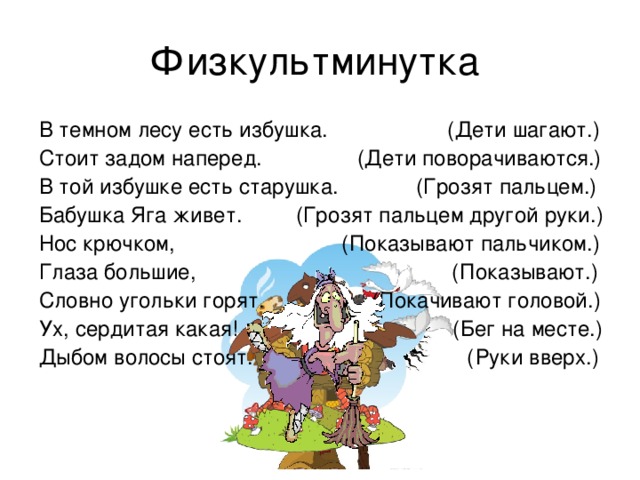 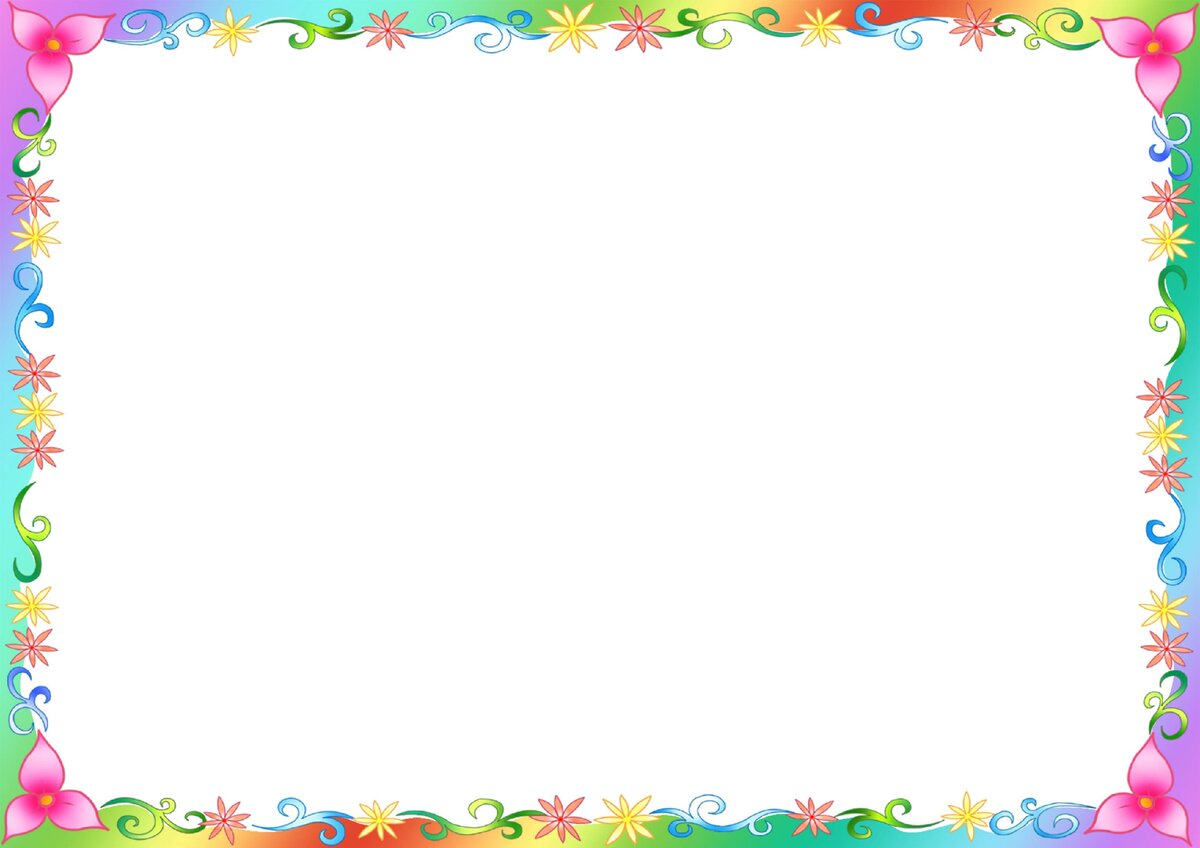 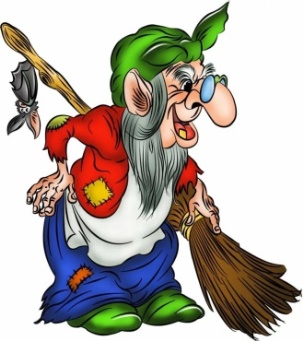 Игра 6: «Разгадай ребус»  (какие слова зашифрованы)
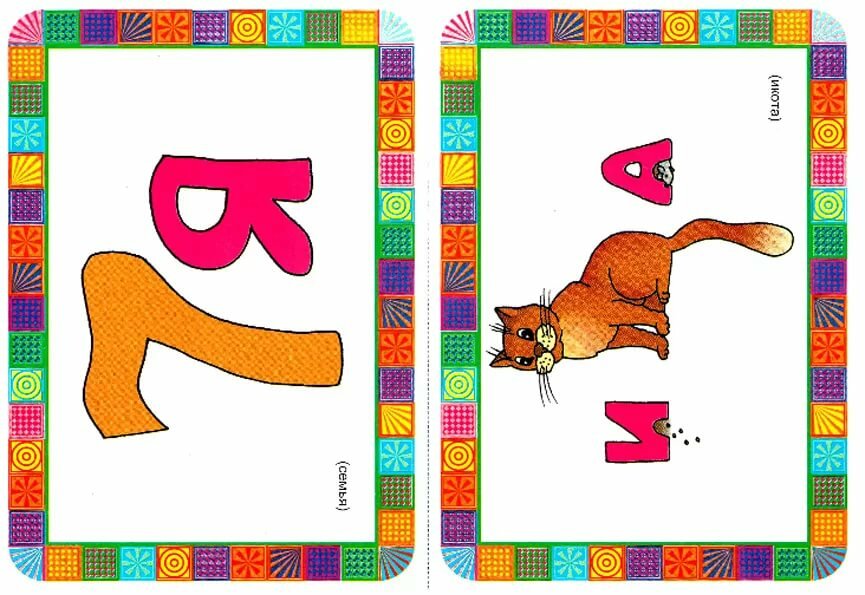 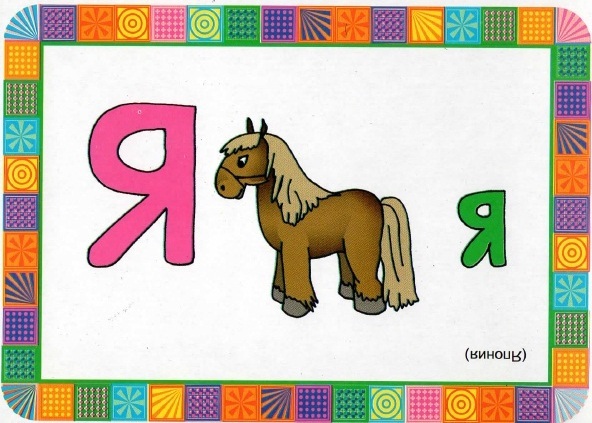 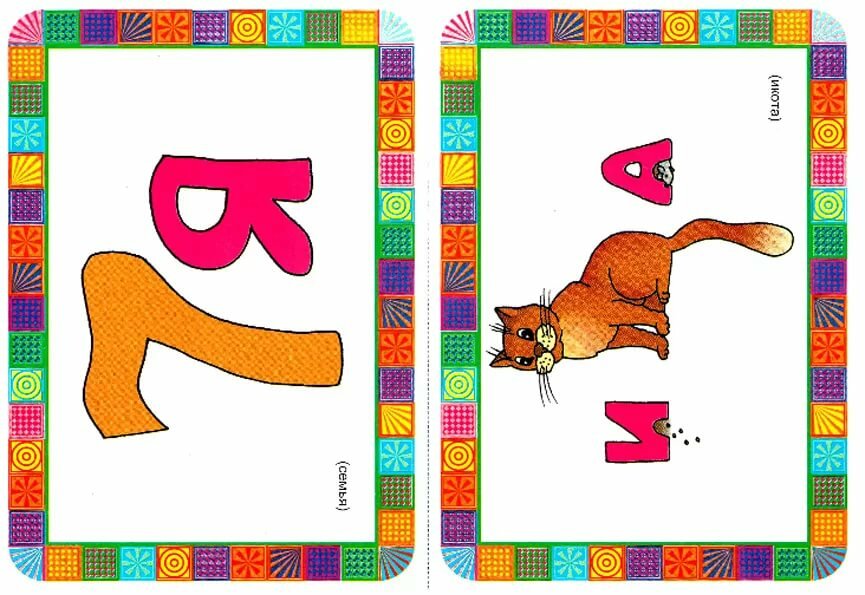 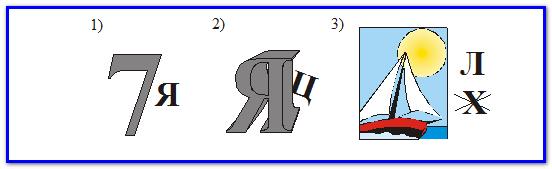 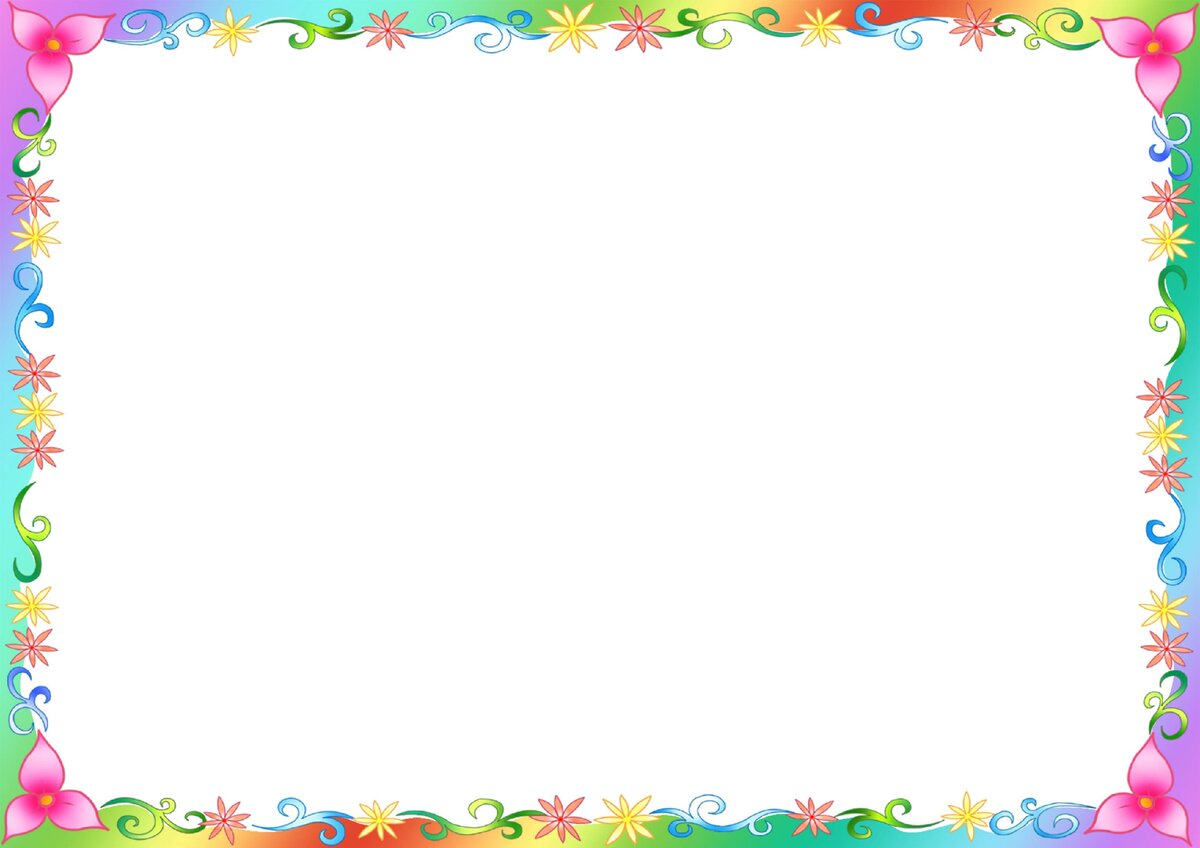 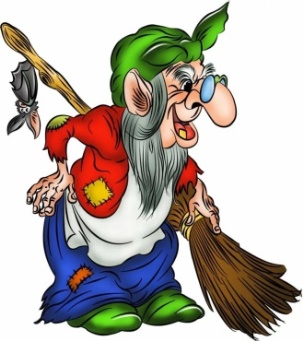 Игра 7: «Нарисуй портрет буквы Я»
На любой крупе (например, на манке) проведи сначала сверху вниз длинную палочку, потом сверху слева от нее проведи полукруг и , наконец, от полукруга вниз наискосок справа налево проведи  короткую палочку.
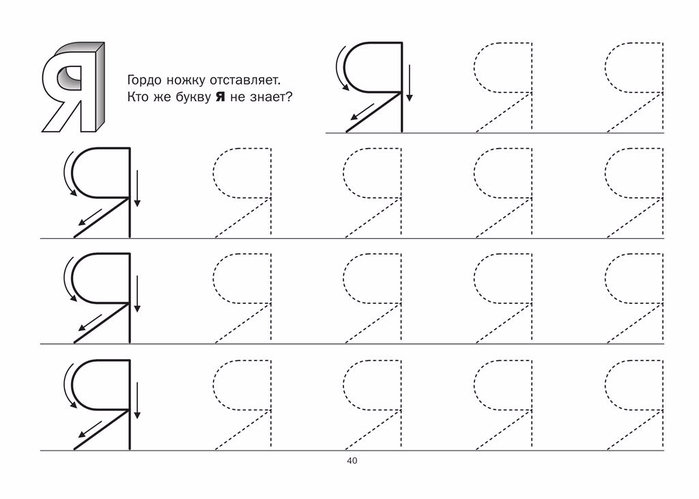 2
1
3
Игра 8: «Напиши букву Я»
Теперь в тетрадке напиши букву Я заглавную (большую)  и букву я строчную (маленькую),  по правилу.
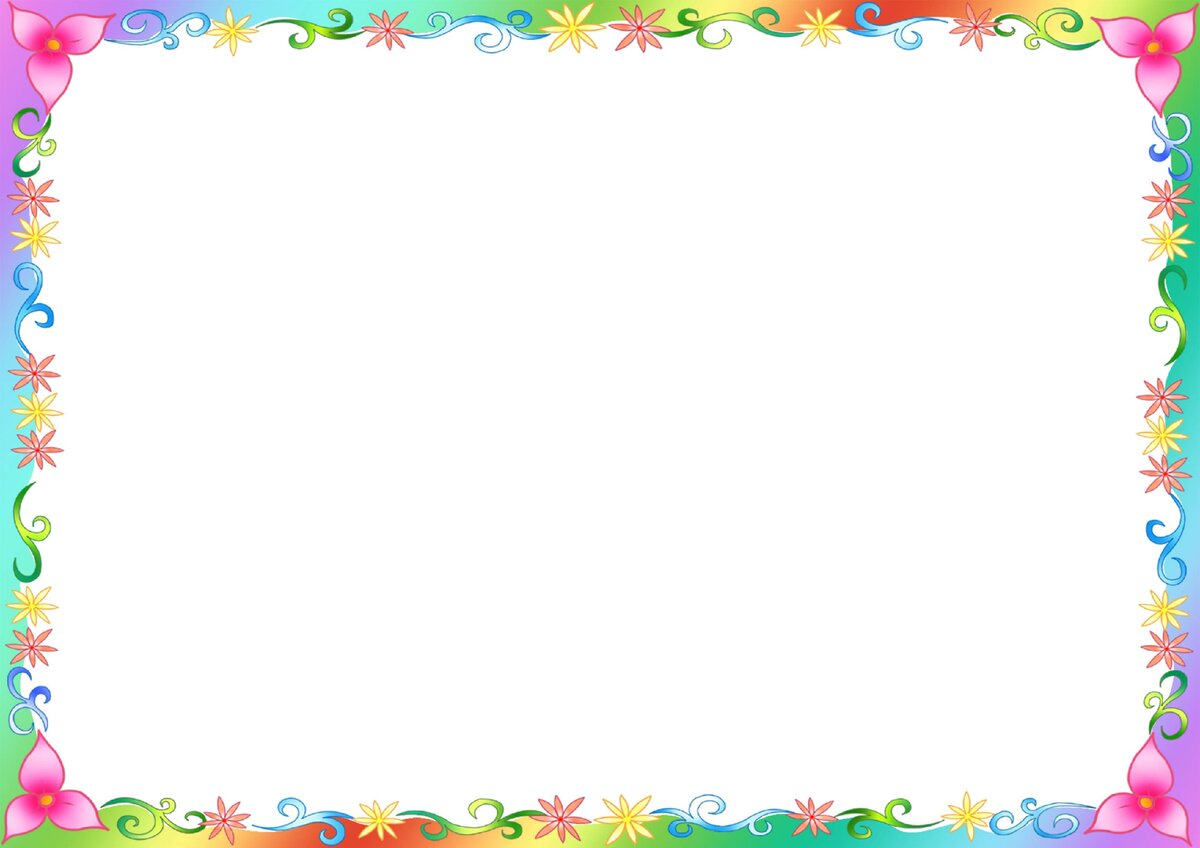 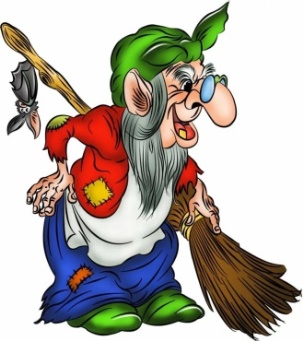 Ну  что, касатик  мой,  у тебя 
все прекрасно  получилось.
Ты большой  молодец !